Principles of Adult Learning
In this module
Learning Styles 
Principles of Adult Learning
Strategies for working with adult learners
2
[Speaker Notes: Adults learn differently from children. As a volunteer engaged in teaching others, you will need strategies to address adult learners’ unique needs, life experiences and preferences. 

In this module on principles of adult learning, you will learn: 
Learning Styles
Principles of Adult Learning Theory
And strategies for working with adult learners in Well Connected Communities.]
Adults learn differently from children.
3
[Speaker Notes: Adult Learning theories and models are based on the idea that adults learn different from children. If you are an adult participant, you might think back to the days of your formal education as a child or adolescent, and reflect on how your learning preferences today have changed. 

The next few slides will list a learner characteristic. I’ll ask you to decide whether the characteristic describes adult learners or children.]
Learner Characteristics
Perceive being a learner as one of their major roles in life.
Answer: Children
4
[Speaker Notes: Which group does this statement describe: Adults or Children? 

*Click* to display answer: Children. 

Adults perceive themselves to be doers and use their previous learning to achieve success in their day-to-day lives, whether that’s as a worker, volunteer, spouse, or parent.]
Learner Characteristics
Learn best when they perceive outcome of learning process is valuable.
Answer: Adults
5
[Speaker Notes: Which group does this statement describe: Adults or Children? 

*Click* to display answer: Adults

The answer here is adults. Children, to a large degree, learn what they are told to learn. 

Adults, on the other hand, need to perceive that learning will contribute to their lives in a meaningful way. This may mean helping them personally develop, learn to manage a health condition, or maybe even learn to run a business.]
Learner Characteristics
Are more often externally motivated.
Answer: Children
6
[Speaker Notes: Which group does this statement describe: Adults or Children? 

*Click* to display answer: Children

Children are often motivated externally. External motivation comes from outside a person. For children, motivation may come from getting good grades, praise from teachers and parents, or even the promise of a reward. Children may also be externally motivated to avoid a negative consequence. 

Adults are more often internally motivated – motivated by internal factors, like personal rewards, satisfaction, achievement and personal growth.]
Learner Characteristics
Readiness to learn is linked to needs.
Answer: Adults
7
[Speaker Notes: Which group does this statement describe: Adults or Children? 

*Click* to display answer: Adults

The answer here is adults. Children’s readiness to learn is linked to their academic and biological development. 

In contrast, adults are motivated to learn because of needs relating to their roles as parents, spouses, family members, volunteers or workers. 

Sometimes adults are motivated by needs related to coping with a life change, like becoming a caregiver, dealing with grief or divorce, retirement, or even a recent disease diagnosis like diabetes or high blood pressure. 

Sometimes, older adolescents are motivated by needs as well. Examples are taking a driver education course, motivated by a need to get a driver’s license. Or taking an ACT or SAT prep course, motivated by a desire or need to get the best score possible for scholarships, or to get admitted to college.]
Learner Characteristics
Have well-formed expectations.
Answer: Adults
8
[Speaker Notes: Which group does this statement describe: Adults or Children? 

*Click* to display answer: Adults

The answer here is adults. 

Children have less life experience and less experience with formal learning, so they have less well-formed expectations about what learning should be like. They have fewer past experiences to draw from.

In contrast, due to their life experiences, adults tend to have a good sense of expectations related to learning experiences. Sometimes, these expectations are negative. Unfortunately, some people have unpleasant experiences in school settings, and they may connect these negative experiences with other learning opportunities, even if the setting is less formal.]
Who was your favorite teacher?
What characteristics do you remember?
What made him or her your favorite teacher?
What and how did he or she teach?
In what phase of education did you interact 
   with this teacher?
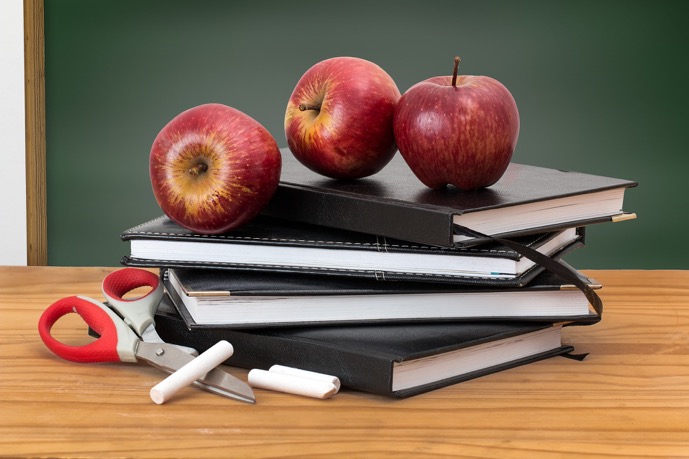 9
[Speaker Notes: Adults and children learn differently, but our learning preferences, or learning styles, are established early. To help us think about learning preferences, let’s think back. Maybe you had a positive experience with school, or maybe you did not. But chances are, you had a favorite teacher.

Instructor Note: Allow a few minutes for participants to pair up and discuss their favorite teacher. 

Ask: Does anyone want to share about their favorite teacher? [allow time for several people to share]

Next, let’s address a different question.]
Which teacher did you learn the most from?
Who was your favorite teacher?
What characteristics do you remember?
Why did you learn most from him or her? 
What and how did he or she teach?
In what phase of education did you interact 
   with this teacher?
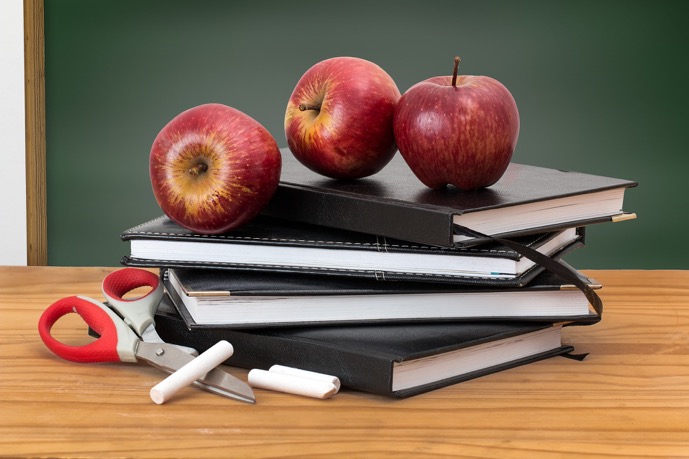 10
[Speaker Notes: Which teacher did you learn the most from, or which teacher had the biggest influence on you? 

{Review bullet points on slide]

Ask: Do you have someone in mind?

Instructor Note: Allow a few minutes for participants to pair up and discuss their responses. 

Ask: Does anyone want to share about the teacher they learned the most from, or who was most influential for them? 

Perhaps your favorite teacher and the teacher you learned the most from were the same person. Maybe they were different people. Maybe they had similar characteristics. Sometimes the teachers you learn the most from are not your favorites. 

Phrasing this question differently and asking about a teacher you disliked probably would have produced a strong, negative reaction. You may have remembered some negative emotional connection, a time when you did not feel valued or respected, or maybe even an instance when the teacher made you feel stupid. 

As we proceed in discussing learning styles and some specific principles of adult learning, I think you will see that the core of being effective as a teacher – whether its formal instruction or not, or even if you are a teen teaching a younger child – is respect.]
Learning Styles
Multi-Modal
Kinesthetic
11
[Speaker Notes: You have probably heard of learning styles. You may have been told by a teacher, or determined for yourself, that you prefer some teaching techniques over others.

Think about this: When asking for directions, do you prefer to be told where to go or to have a map sketched for you? Or maybe you prefer to use the mapping app on your phone. Your preference may be linked to your learning style.  It’s likely that the teacher you recall as “the best teacher ever” or your favorite teacher taught to your learning style or to your personal learning preferences. 

Four learning styles were highlighted in one model called VARK. They are visual, auditory, reading (and/or writing) and kinesthetic.]
Learning Styles
Visual (see it)
Auditory (hear it)
Reading/Writing 
Kinesthetic (do it)
12
[Speaker Notes: The “learning styles” concept has been around for a while. But the theory that people learn better when instruction is tailored to their learning style has recently been questioned by several published studies. These studies concluded that while people do have preferences for information presented in a particular format, which may be influenced by personality, there is no connection between this preference and actual learning. 

Again: In research studies, people did not learn better when instruction was matched to their learning style. It had no bearing on how well people learned.  

If you think about it, you probably aren’t one type of learner exclusively. I bet some information is better received visually, while other types of information are more effective using a hands-on or kinesthetic approach. For example, if one wanted to learn a needle art, like knitting or crochet, in past decades he or she would go to a store and purchase a printed booklet with pictures and instructions. Today, YouTube is filled with tutorials on how to knit and crochet. Some people find they need a combination of resources – maybe both a printed instruction book AND video tutorials. The printed book would address the visual and reading learning styles. The online video would address visual and auditory styles. And trying to knit or crochet while watching the video hits on the kinesthetic style. 

Despite the studies suggesting learning styles don’t impact learning outcomes, the idea that people are happier when instruction matches their preferences is relevant for community education. After all, we want people to feel their needs have been met. So the take home message here is not that learning styles do not matter. The core message is that everyone benefits when a variety of teaching techniques are used. 
 
Now, let’s look at each of the four learning styles individually.]
Visual
Visual
Looking, seeing, viewing and watching
Need to see instructor’s facial expressions and body language
Tend to sit at front to avoid visual distractions
Tend to think in pictures and prefer to learn from visual displays
13
[Speaker Notes: Read slide.]
Auditory (Hearing)
Auditory
Listening, hearing and speaking
Learn through lectures, discussions, and brainstorming
Interpret underlying meaning by listening to voice tone, pitch, and speed
Written information may have little meaning until heard
14
[Speaker Notes: Read slide.]
Read/Write
Information displayed as words
Copious note takers
Avid readers
Good at translating abstract concepts to written words
Reading and writing in all forms
Read/ Write
15
[Speaker Notes: Instructor Note: Read slide. 

Reading and writing in all forms – internet, manuals, quotations. 

A person with a visual learning preference might prefer to have images or artwork displayed on their walls. 

In contrast, a person with the read/write preference might prefer to decorate with quotes – phrases or words meant to inspire.]
Kinesthetic
Experiencing, moving, and doing
Prefer hands-on approach and actively exploring
Difficulty sitting still for long period of time; may be easily distracted
Kinesthetic
16
[Speaker Notes: Instructor Note: Read slide. 

Next we will move to the 6 principles of adult learning. If you’re a youth participant, you might see how some of these principles apply to you, also. The closer you are to being an adult, the more you might see yourself reflected.]
6 Principles of Adult Learning
Adults are internally motivated, autonomous, and self-directed.
Adults bring life experience and knowledge to learning.
Adults are goal-oriented.
Adults are relevancy-oriented.
Adults are practical.
Adults desire respect.
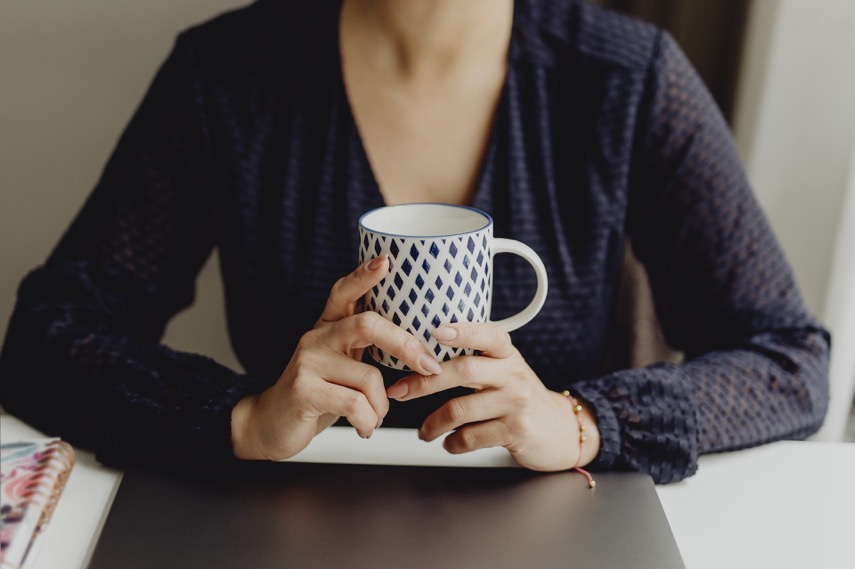 17
[Speaker Notes: [Read slide]

Let’s discuss each principle in more detail.]
Internally Motivated & Self-directed
Encourage the learner
Allow room for participants to determine parts of learning process
Ask for their opinion and feedback
Give them responsibility (and step back)
Help them define how learning opportunity matches with their goals.
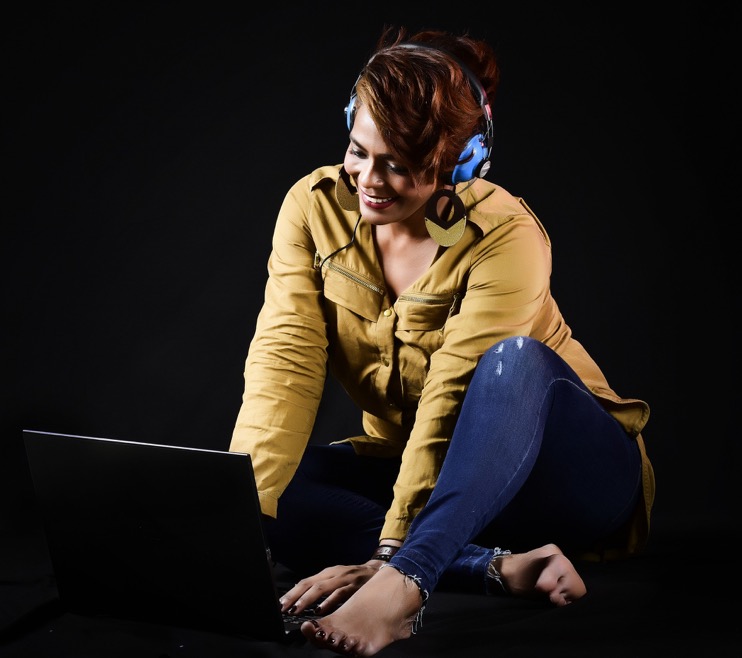 18
[Speaker Notes: Adults are internally motivated, autonomous and self-directed. They need to be free to direct themselves. 

For adult learners, motivation is produced by the participant themselves. A facilitator cannot motivate an unmotivated participant. We CAN, however, encourage the learner and create conditions to nurture the motivation that already exists. 

Adults want to drive their own learning. They want to be active participants in the learning process, although those with more negative experiences in formal educational settings (like schools) may need some extra help to feel confident in doing so. Validate people where they are. Help them feel comfortable. 

Adults learn best if they are involved in choosing content and activities, even assessment options. Participants should be partners in the learning process, not pupils. Skilled instructors view themselves as co-learners WITH participants, not teachers OF participants. 

Ask them their opinions on content or topics. Structure work so they can pursue projects that align with their interests. 

Adults have a need to take responsibility. Instructors should be sure they act as facilitators, not the “expert up in front,” and allow participants to discover knowledge on their own instead of feeding them facts. 

Finally, adults need to know how their involvement in the activity – whether it is a class, workshop, or field day – will help them reach their goals.]
Bring Life Experience and Knowledge to Learning
Come with a wide range of previous experiences

Need to connect new ideas with existing knowledge
19
[Speaker Notes: Adults have accumulated a foundation of life experiences and knowledge. Their life experiences may contribute as much, or more, to their knowledge as formal education. Their experience should be valued and respected. 

Life experience comes from their upbringing, family responsibility, previous education, and work experience, among other things. 

Importantly, adults need to connect their learning with their life experience, to connect new ideas with existing knowledge. 

To create context for this connection, instructors should draw out participants experience. Create space for them to talk about knowledge relevant to the topic. 

An important caution: Adults may reject prescriptions by others for their learning, especially when what is prescribed is viewed as an attack on what they are presently doing. 

No one likes to be told what to do, right? So prescriptive language, “musts,” etc. may not be most productive for an instructor to use. 

Participants may learn best from shared experiences of others. So make sure there is time for discussion. Adults also prefer social interaction, and social support can be generated if instructors provide opportunities for groups to bond. Sometimes this means allowing extra time for side conversations, and definitely means breaks need to be scheduled. 

Adults like speaking to one another, not just listening to the sound of the instructor’s voice. So make sure some group activities and discussion are included in session plans.]
Goal-oriented
How will it help them reach their goals?

What’s in it for them?

Well organized, clearly show connection between content/activities, and expected outcomes

Provide feedback
20
[Speaker Notes: Adults are goal-oriented. When they sign up for a program, workshop, or activity, they usually know what goal they want to attain. It may be they want to learn more about gardening, how to improve their health, or increase understanding of how to practice mindfulness. 

Adults appreciate a program that is organized and has clearly defined elements. People need to see how the educational program will help them reach their goals, so this needs to be very clear from the outset. Providing adult learners with session plans and agendas up front will help accomplish this. 

They need to see the results of their efforts and have accurate but constructive feedback about progress.]
Relevancy-oriented
Want to know why they should 
learn something
21
[Speaker Notes: Adults need to know why they are learning something and how it will help them reach their goals. They learn best when the subject or topic is of immediate use – something practical they can apply. They need to perceive the content as useful and relevant to their lives.]
Practical
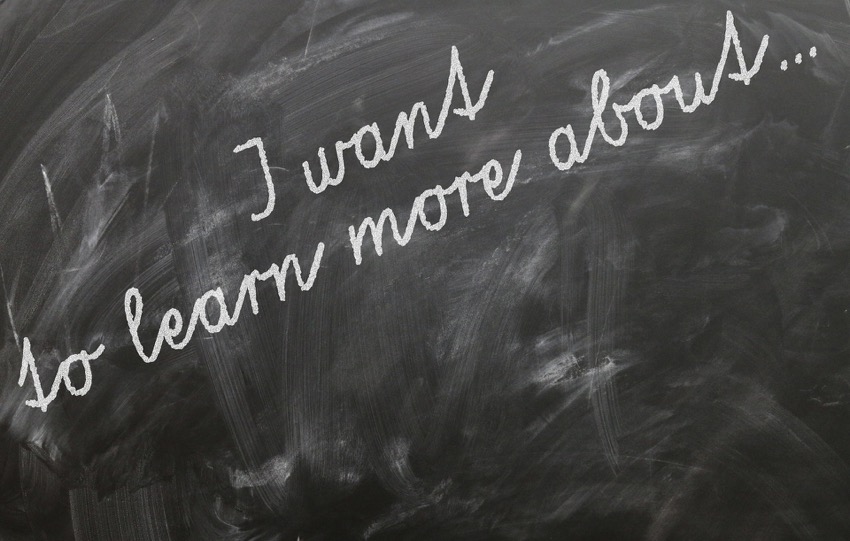 Learn by doing

Focus on most useful aspects

Not usually interested in knowledge for its own sake
22
[Speaker Notes: Read slide.]
Adult Learners Desire Respect
Trust and concern

Acknowledge wealth of experiences, contributions

Freedom to question and challenge
23
[Speaker Notes: Finally, adult learners expect respect. Doesn’t everyone? 

How well do you learn in an environment where you don’t feel valued and respected? This aspect is critical for adults and children. All humans. 

To learn best, there needs to be a sense of trust between the instructor and participant. Part of establishing this trust is for the instructor to acknowledge the wealth of experiences people bring to a learning environment. Not only acknowledging, but valuing. 

Adult learners should be treated as equals in experience and knowledge. They need to be free to voice their opinions in class, to feel free to question and challenge (in a respectful manner, of course).]
Other Tips for Working with Adults
Create a supportive environment

	Respect is key!
Call each participant by name throughout session
Listen to each person’s questions and viewpoints
Never belittle an individual
24
[Speaker Notes: Read slide.]
Other Tips for Working with Adults
Always be courteous and patient
Make sure participants know mistakes are part of the learning process – it’s okay to mess up
Look for opportunities to validate each person
Make physical space as comfortable as possible
25
[Speaker Notes: Read slide.]
Other Tips for Working with Adults
Use training methods that require active participation

Engage participants in learning process

Limit lecturing
Encourage participation and sharing of experiences
26
[Speaker Notes: Use training methods that require active participation. Adults learn best when engaged in the learning process. 

One tip? Limit lecturing. Evidence varies on the average length of an adults’ attention span. Some say an adults’ attention span for lecture is 10 -15 minutes, while other argue length of attention is more related to an instructor’s teaching style. You may recall an engaging speaker who kept your attention far beyond 15 minutes, or maybe you can think of a speaker that barely kept your attention for 15 seconds. Despite the lack of agreement among researchers, we can all agree that lecture methods tend to limit active participation. Sometimes lecture is appropriate, but remember that people learn best when a variety of methods are used. Lecture should not be the only teaching tool. 

Encourage participation and sharing of experiences. We need to value the lived experience of participants and create an atmosphere where we can learn from each other, a co-learning environment.]
Other Tips for Working with Adults
Use training methods that require active participation

Engage participants in learning process

Use question techniques
Weave discussion sections with exercises that allow participants to practice a skill or apply knowledge
27
[Speaker Notes: Use question techniques. For adults who may be uncomfortable offering responses to the typical verbal question-and-answer format, use techniques that pair adults to discuss responses before sharing out to the larger group. This provides an opportunity to process their response with another person and can increase confidence in sharing their thoughts. 

Finally, weave discussion sections with exercises that allow participants to practice a skill or apply new knowledge. For example, you may follow a pair-and-share technique and group discussion with an application activity. This might be a hands-on activity or another method, depending on the content. If you’re teaching about how to read the Nutrition Facts label, you might do a pair-and-share technique to discuss foods that are high in sodium or saturated fat, for example, then have participants practice label reading skills by examining the Nutrition Facts on empty boxes or containers to identify specific nutrients of interest.]
Adults learn best when:
They are allowed to define their own needs
See personal growth opportunities
Material is relevant to perceived needs AND immediately applicable
28
[Speaker Notes: Read slide.]
Adults learn best when:
They feel life experience is respected
Instructions are clear and objectives set from the start
Receive positive reinforcement and timely feedback 
Feel free to question and challenge
29
[Speaker Notes: Instructor Note: Read slide.]
Well Connected Communities is a nationwide effort to cultivate wellness led by America’s Cooperative Extension System, in partnership with National 4-H Council, with support from the Robert Wood Johnson Foundation.